ВРЕМЯ ГОДА ВЕСНА
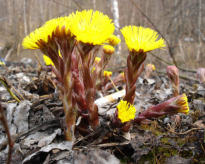 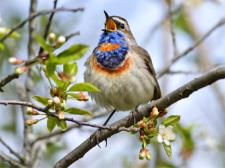 НАЙДИ, ГДЕ ВЕСНА?
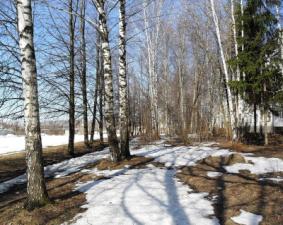 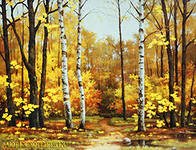 ВЕСНА
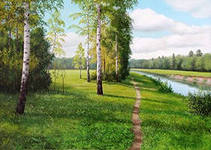 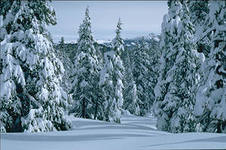 ПРИМЕТЫ ВЕСНЫ
                        
                           СОСУЛЬКИ



                                                  ПРОТАЛИНЫ



                                                              ПЕРВЫЕ ЦВЕТЫ
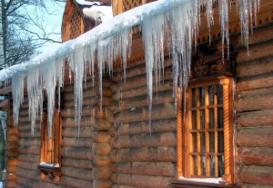 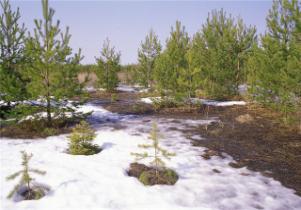 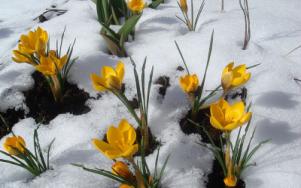 ПРИМЕТЫ ВЕСНЫ
                        
                       



         ЛЕДОХОД


                                                           ПОЛОВОДЬЕ
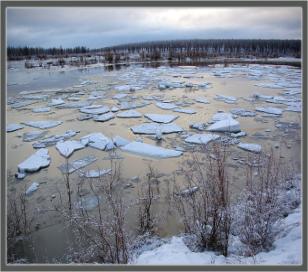 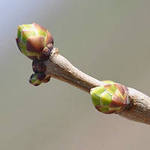 ПОЧКИ
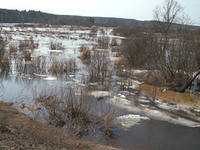 НАЗОВИ ВЕСЕННИЕ МЕСЯЦЫ
ЯНВАРЬ
МАРТ
ИЮНЬ
АВГУСТ
АПРЕЛЬ
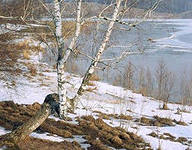 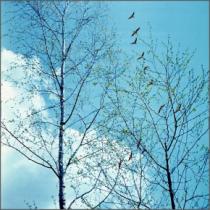 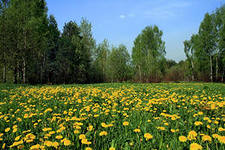 МАЙ
ПОЧЕМУ ГРЕЕТ СОЛНЦЕ?
ПОЧЕМУ СОСУЛЬКИ?
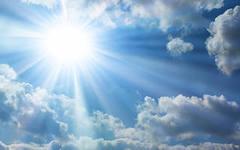 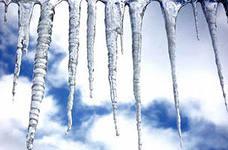 ПОЧЕМУ ПОЯВЛЯЮТСЯ ЛИСТЬЯ?
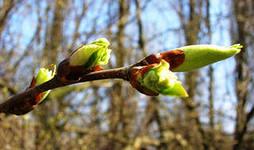 ПОТОМУ ЧТО
ОСЕНЬ
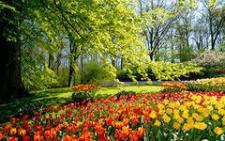 ВЕСНА
ЗИМА
ЧТО ДЕЛАЮТ ЛЮДИ ВЕСНОЙ?
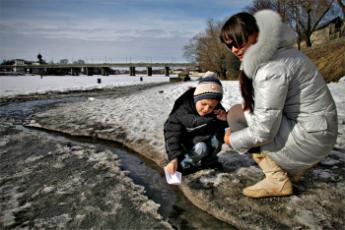 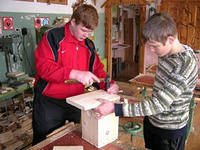 ДЕЛАЮТ СКВОРЕЧНИКИ
ПУСКАЮТ КОРАБЛИКИ
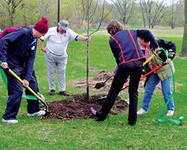 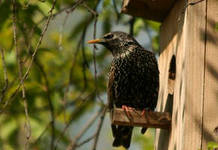 САЖАЮТ ДЕРЕВЬЯ
НАЗОВИ, ЧТО ЭТО?
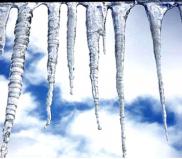 СОСУЛЬКИ
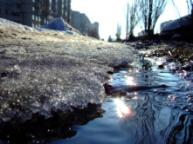 РУЧЕЙ
ПОЧКИ
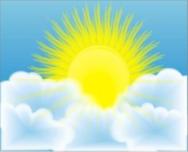 СОЛНЦЕ
ВЕСНОЙ ВОЗВРАЩАЮТСЯ ПЕРЕЛЁТНЫЕ ПТИЦЫ
ПЕРВЫМИ ВЕСНОЙ ПРИЛЕТАЮТ ГРАЧИ
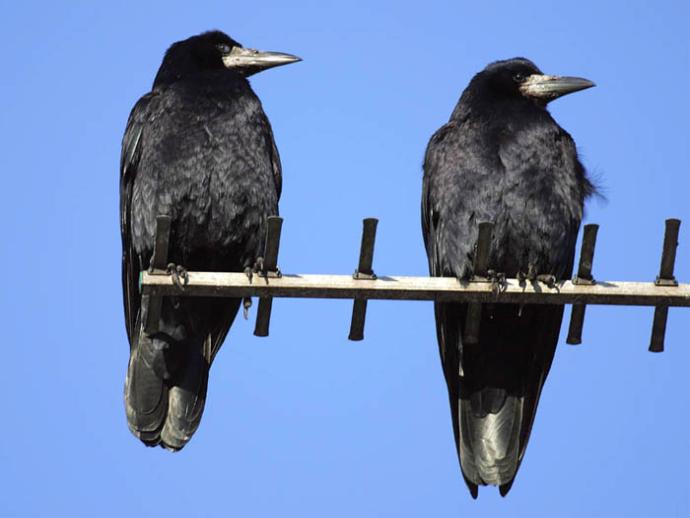 ПОСЛЕ ГРАЧЕЙ ПРИЛЕТАЕТ СКВОРЕЦ
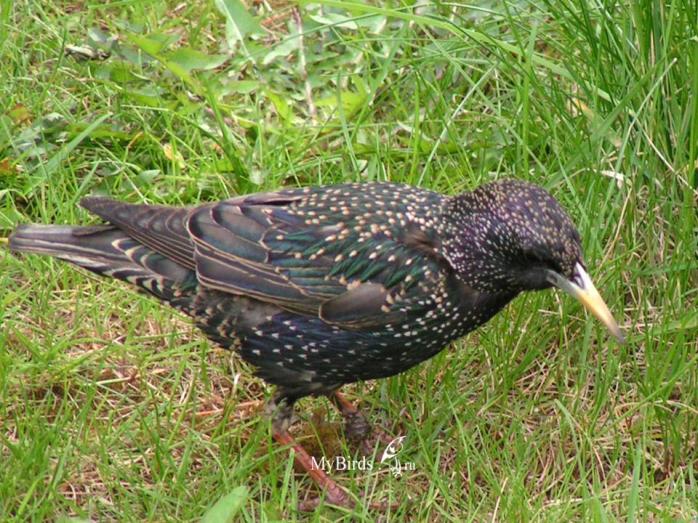 В МАЕ ПРИЛЕТАЕТ СОЛОВЕЙ
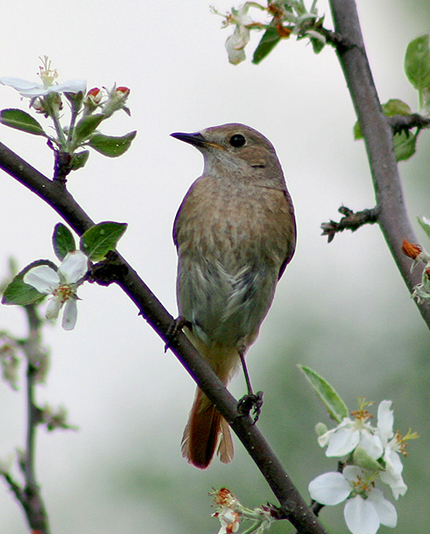 ВЕСНОЙ ПТИЦЫ НАЧИНАЮТ ВИТЬ ГНЁЗДА
ПТИЦЫ ОТКЛАДЫВАЮТ ЯЙЦА ИЗ КОТОРЫХ ПОЯВЛЯЮТСЯ ПТЕНЦЫ
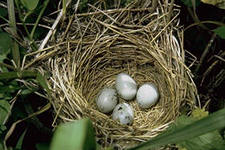 ТАК ПТИЦЫ КОРМЯТ СВОИХ ПТЕНЦОВ
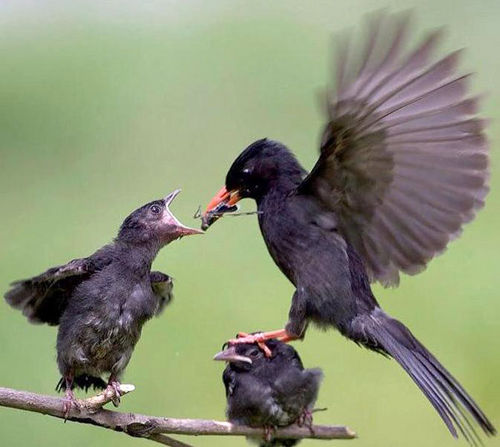 ВЕСНОЙ ПРОСЫПАЕТСЯ МЕДВЕДЬ И ВЫЛЕЗАЕТ ИЗ БЕРЛОГИ
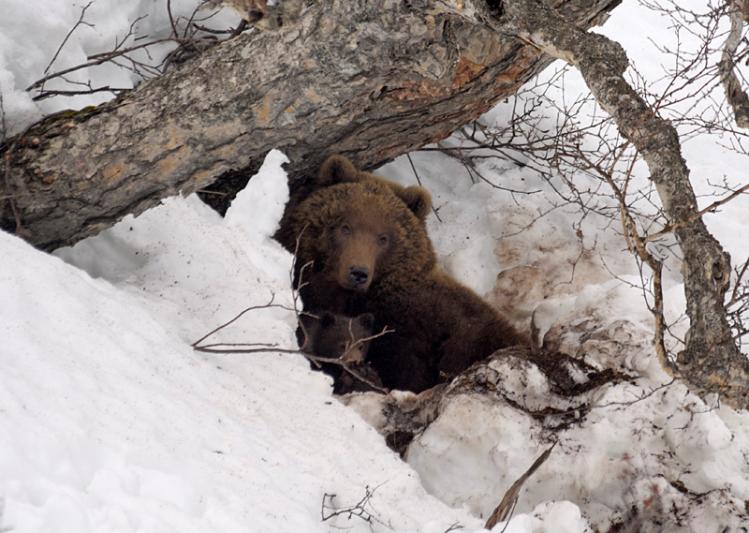 ВЕСНОЙ ЗАЯЦ ПОМЕНЯЛ БЕЛУЮ ШУБКУ НА СЕРУЮ
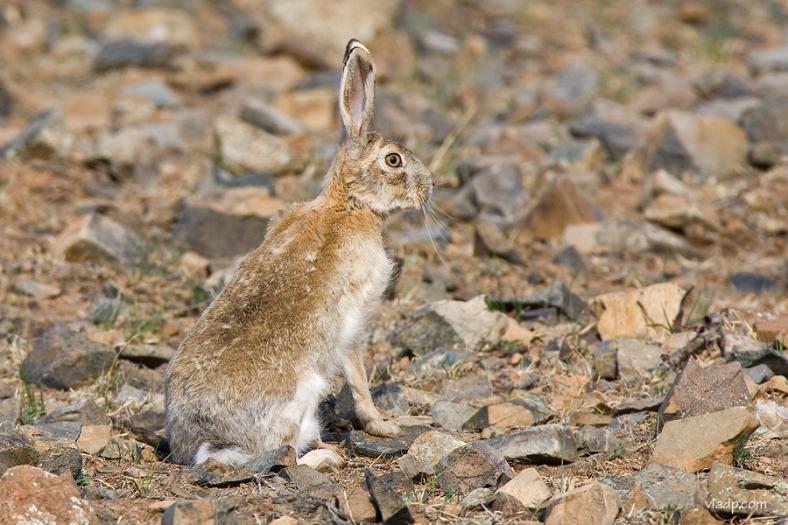 ПЕРВЫЕ ВЕСЕННИЕ ЦВЕТЫ
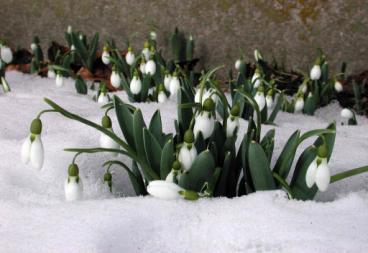 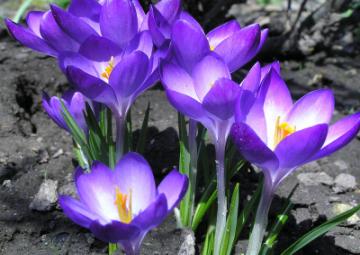 ПОДСНЕЖНИКИ
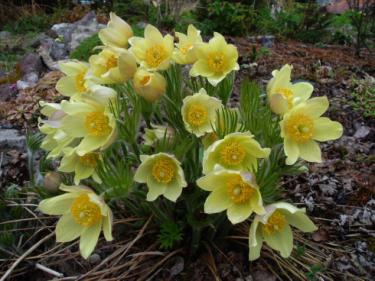 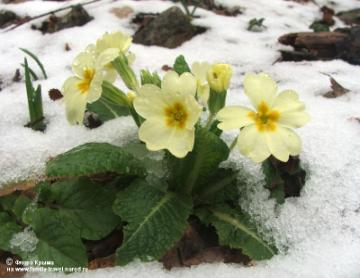 ПРОСТРЕЛ
ПРИМУЛА
ПЕРВЫЕ ВЕСЕННИЕ ЦВЕТЫ
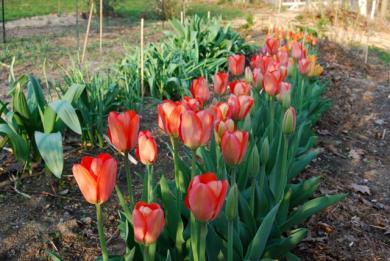 ТЮЛЬПАНЫ
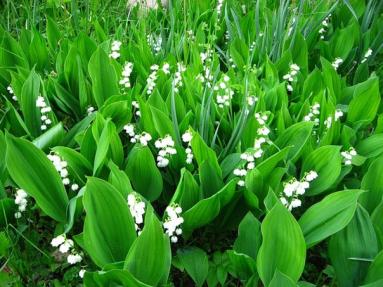 ЛАНДЫШИ
ЦВЕТУЩИЕ ДЕРЕВЬЯ ВЕСНОЙ
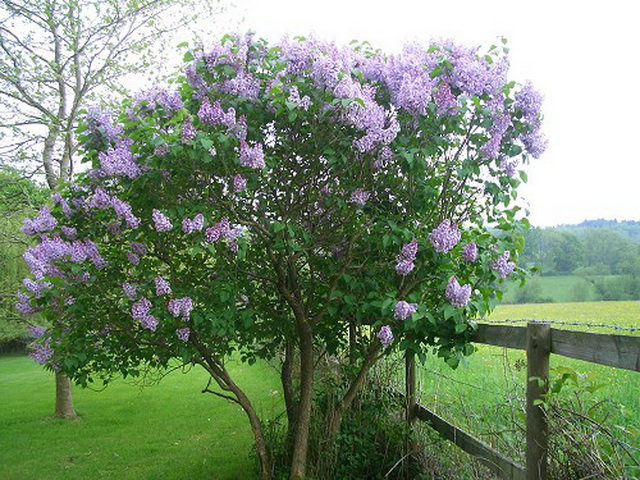 СИРЕНЬ
ЦВЕТУЩИЕ ДЕРЕВЬЯ ВЕСНОЙ
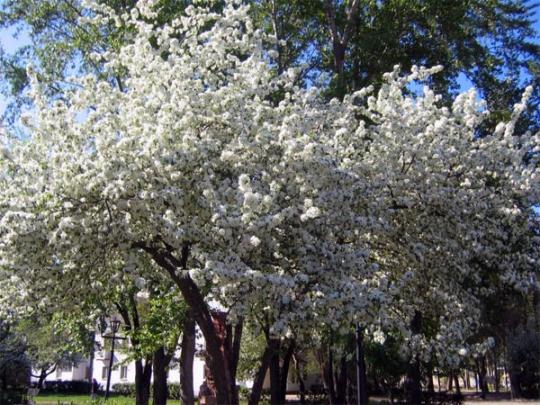 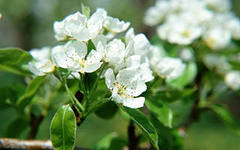 ЯБЛОНЯ
ЦВЕТУЩИЕ ДЕРЕВЬЯ ВЕСНОЙ
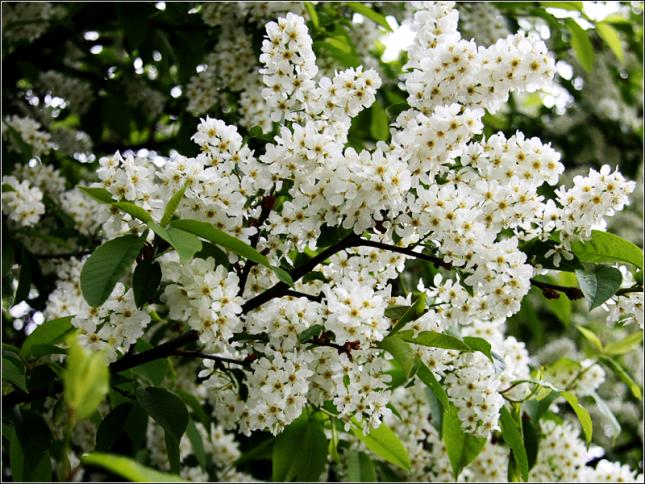 ЧЕРЁМУХА
ЦВЕТУЩИЕ ДЕРЕВЬЯ ВЕСНОЙ
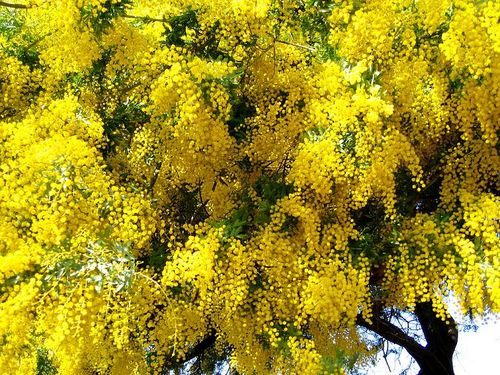 МИМОЗА
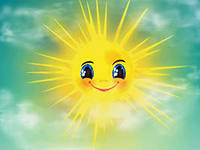 СПАСИБО ЗА ВНИМАНИЕ!
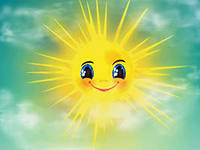 АВТОР ПРЕЗЕНТАЦИИ:
 ВОСПИТАТЕЛЬ НИЖНЕВАРТОВСКОЙ СПЕЦИАЛЬНОЙ (КОРРЕКЦИОННОЙ) ОБЩЕОБРАЗОВАТЕЛЬНОЙ ШКОЛЫ I, II ВИДА ОГИРЕВА Л. В.